北京师范大学出版社 九年级 | 全一册
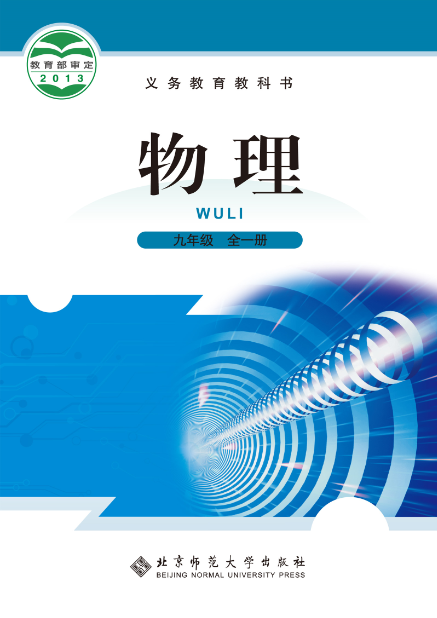 第十章 · 机械能、内能及其转化
第四节 热机
复习旧课
一、温故知新
1.改变物体内能的两种方法是什么?
2.内能有哪两方面的主要应用?举例说明。
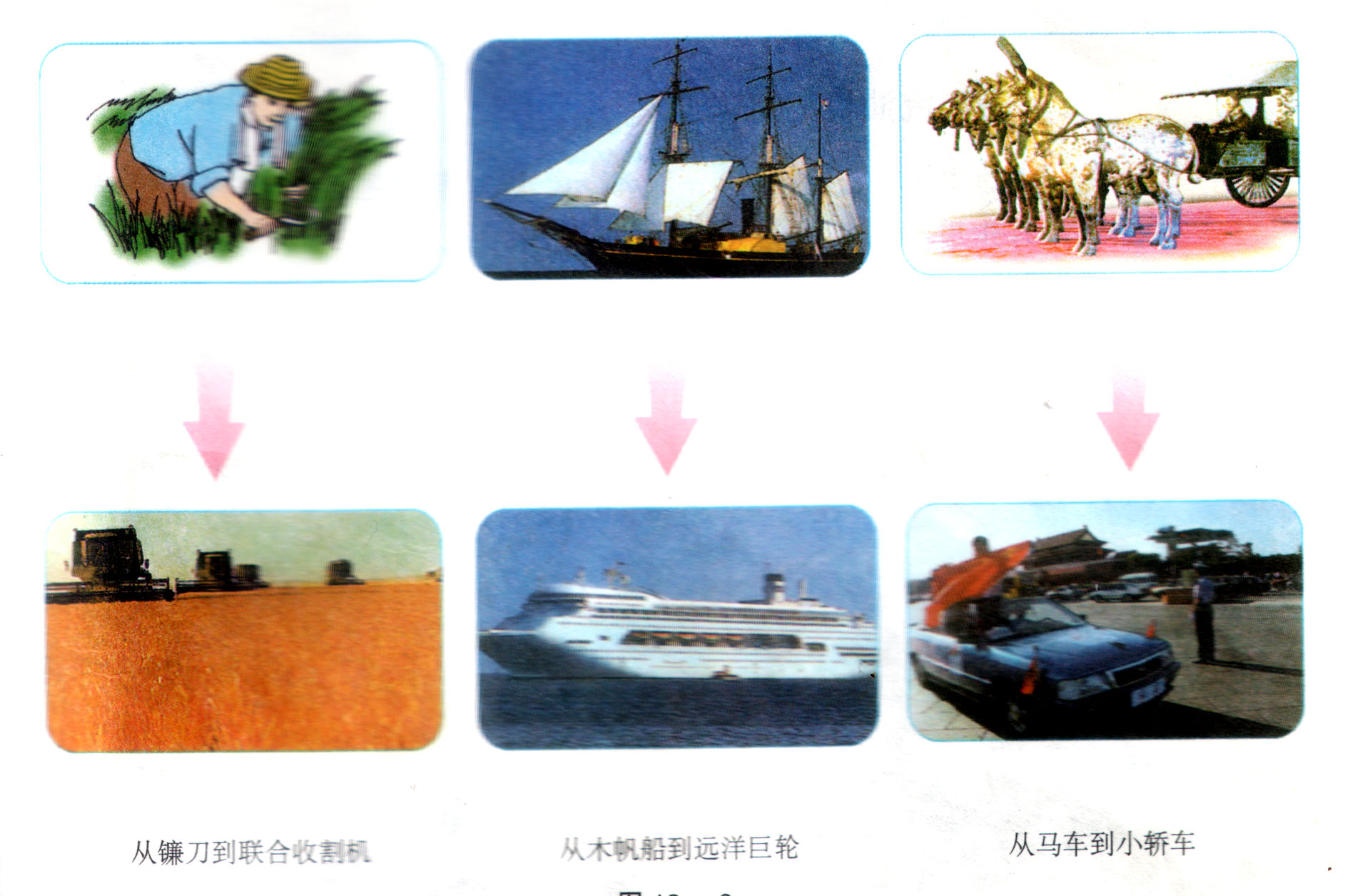 从镰刀到联合收割机
从木帆船到远洋巨轮
从马车到小轿车
激发学习动机
二、创设情景
讲授新知识
三、热机
定义：将燃料燃烧产生高温高压气体的内能转化为机械能的机器，统称为热机。
柴油机
汽油机
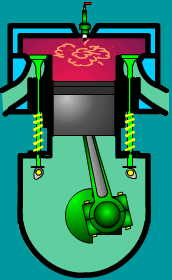 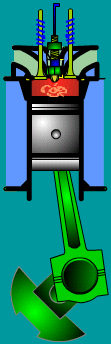 四、汽油机的构造和工作原理
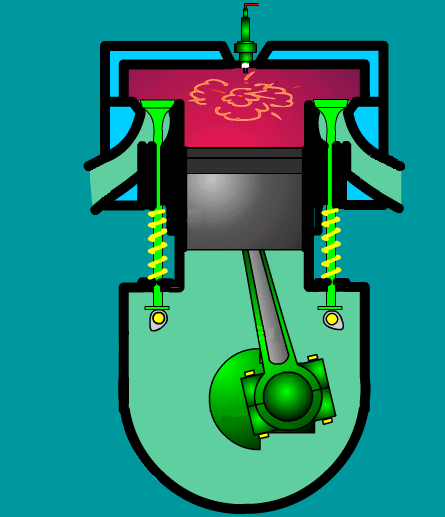 火花塞
气缸
进气门
排气门
活塞
连杆
曲轴
吸气冲程
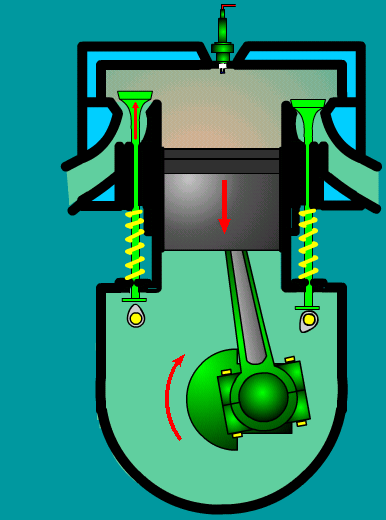 进气门打开，排气门关闭。活塞由上端向下端运动，汽油和空气组成的燃料混合物从进气门吸入气缸。
汽油和空气
压缩冲程
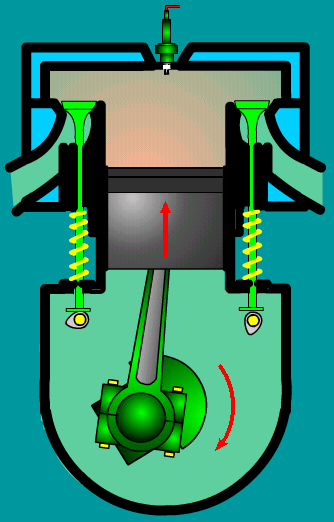 进气门和排气门都关闭，活塞向上运动，燃料混合物被压缩，压强增大，温度升高。
做功冲程
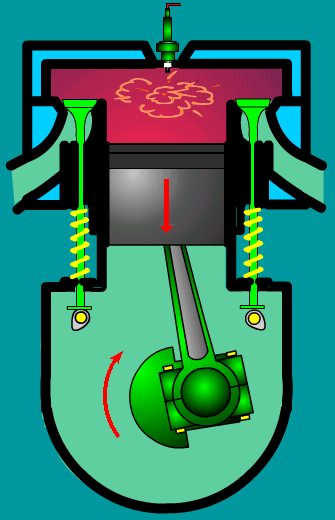 在压缩冲程末尾，火花塞产生电火花，使燃料猛烈燃烧，产生高温高压的燃气，推动活塞向下运动，并通过连杆带动曲轴转动。
排气冲程
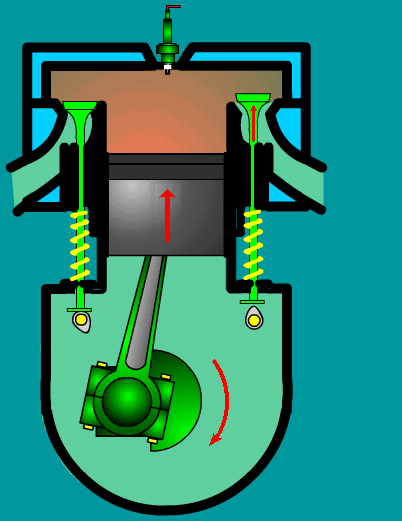 进气门关闭，排气门打开，活塞向上运动，把废气排出气缸。
燃烧后的废气
运用巩固
在表格中填写汽油机四冲程的特点
研究汽油机的工作原理：
无
吸入汽油和空气
开
关
向下
压缩气体
提高温度
机械能转化为内能
关
关
向上
塞做功高温气体膨胀推动活
内能转化为机械能
关
关
向下
看一看，想一想：      一个工作循环里，活塞往返          次，曲轴转动         周。           冲程是燃气对外做功，其他三个冲程是靠                            来完成。
无
排出废气
关
开
两
向上
两
做功
飞轮的惯性
讲授新知识
五、柴油机的构造和工作原理
喷油嘴
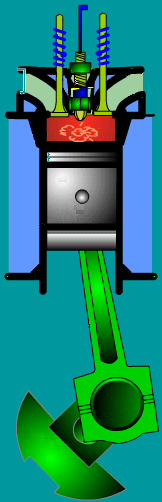 排气门
进气门
气缸
活塞
连杆
曲轴
吸气冲程
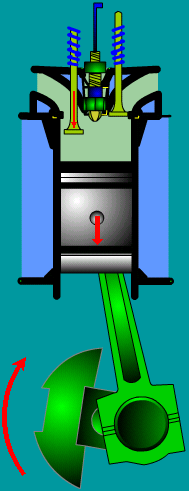 空气
进气门打开，排气门关闭。活塞由上端向下端运动，将空气吸进气缸。
压缩冲程
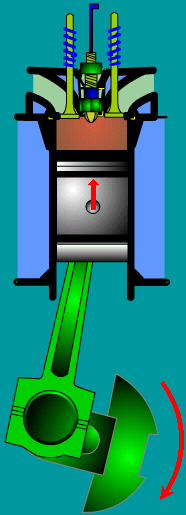 进气门和排气门都关闭，活塞向上运动，活塞把空气压缩得很小，空气的压强更大，温度更高。在压缩冲程末，缸内空气温度已超过柴油的着火点。
做功冲程
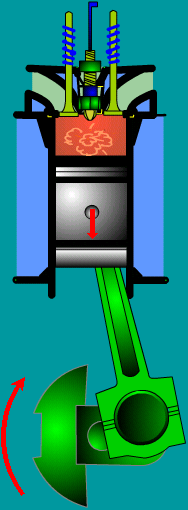 在压缩冲程末，从喷油嘴喷出的雾状柴油遇到热空气立即猛烈燃烧，产生高温高压的燃气，推动活塞向下运动，并通过连杆带动曲轴转动。
排气冲程
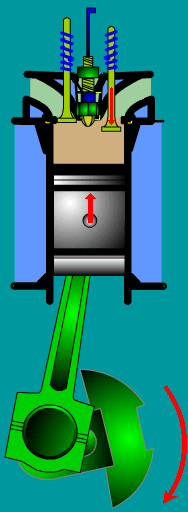 燃烧后的废气
进气门关闭，排气门打开，活塞向上运动，把废气排出气缸。
六.内燃机的启动
内燃机不能自行启动。开始运转时，要靠外力使飞轮和曲轴转动起来，由曲轴通过连杆带动活塞运动，然后内燃机才能自己工作。
七、内燃机的应用
1、汽油机的应用
汽油机比较轻巧，常用在汽车、飞机和小型农业机械上面。
2、柴油机的应用
柴油比较便宜，但柴油机比较笨重，主要用在载重汽车、拖拉机、坦克上面。
想想议议：
汽油机和柴油机的工作过程有什么相同点，有什么不同点？
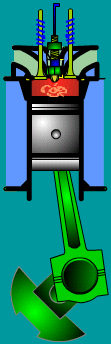 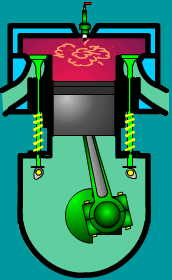 相同点
1．基本构造和主要部件的作用相似。
2 ．每个工作循环都经历四个冲程：吸气冲程、压缩冲程、做功冲程、排气冲程。
3 ．四个冲程中，只有做功冲程对外做功，其余三个冲程靠飞轮惯性完成。
4 ．一个工作循环中，活塞往复两次，飞轮转动两周，做功一次。
不同点
1．构造不同：汽油机气缸顶有火花塞，而柴油机气缸顶部有喷油嘴。
2 ．燃料不同：汽油机的燃料是汽油，而柴油机的燃料是柴油。
3 ．吸气不同：汽油机吸进汽油和空气的混合气体，柴油机只吸进空气。
4 ．点火不同：汽油机属点燃式点火，柴油机属压燃式点火。
运用巩固
课堂练习
1.下图中的四个冲程不是按照热机正常工作的顺序排列的，你认为让汽车获得动力的冲程是　(　　)
B
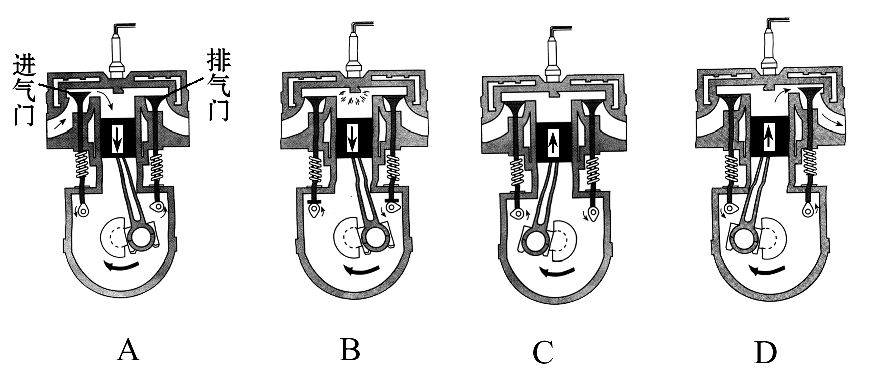 C
2.四冲程的汽油机一个工作循环中，对外做功的次数是　(   　)
A.3次　　　　　  B.2次                   C.1次                   D.4次
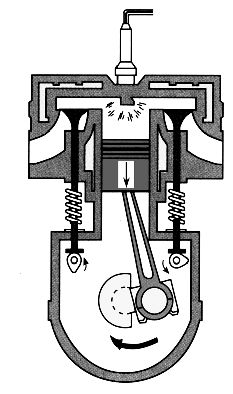 3.内燃机有四个工作冲程，如图所示是内燃机的        冲程，活塞下降时，燃气内能　　　　(选填“减少”或“增加”)。
做功
减少
小结
种类：蒸汽机、、内燃机、喷气发动机、火箭发动机。
⑴热机
内
化学
共同点：将燃料燃烧时的        能转化为     能，通过做
              功把      能转化为         能。
机械
内
以汽油为燃料的内燃机。
工作时完成的四个冲程
⑵汽油机
一个工作循环完成         冲程，其中只有       冲程对外做功，其他三个冲程为辅助冲程，靠                来完成。
四个
做功
飞轮惯性